قـواعــــد الـبـيــانــات
مدخل الى قواعد البيانات
1
المحاضرة الأولى
عناصر المحاضرة
ركائز نظم المعلومات
الهيكل البنائى للبيانات
طرق البحث والوصول الى سجلات الملف
تنظيم الملفات 
عيوب نظم الملفات
قواعد البيانات
البيانات والمعلومات وقواعد البيانات ونظم إدارة قواعد البيانات
مميزات استخدام قواعد البيانات
مشكلات نظم قواعد البيانات
نظم ادارة قواعد البيانات
القائمون على قواعد البيانات.
2
ركائز نظم المعلوماتInformation systems pillars
الأجهزة   Hardware 
البرمجيات  Software  
ألأشخاص    People
3
عناصر المحاضرة
ركائز نظم المعلومات
الهيكل البنائى للبيانات
طرق البحث والوصول الى سجلات الملف
تنظيم الملفات 
عيوب نظم الملفات
قواعد البيانات
البيانات والمعلومات وقواعد البيانات ونظم إدارة قواعد البيانات
مميزات استخدام قواعد البيانات
مشكلات نظم قواعد البيانات
نظم ادارة قواعد البيانات
القائمون على قواعد البيانات.
4
الهيكل البنائى للبياناتData Architecture
حقل بيانات Data Field
عبارة عن كلمه أو أكثر تربطها علاقه منطقيه تحقق منظور المستخدم, مثال اسم الطالب, العنوان, النوع,.......

1- حقل بيانات وصفي Descriptor Field 
هو يشير تقريبا الى جميع حقول البيانات حيث أن كل منها يصف البيانات.
5
الهيكل البنائى للبياناتData Architecture
2- حقل بيانات تمييز Identifier Field 
تستخدم للوصول الى استعلام معين طبقا لشرط محدد.

أ- حقل التمييز الابتدائي Primary Key
هو حقل وحيد على مستوى حقول بيانات السجل ويشترط أن تكون القيم لهذا الحقل على مستوى جميع السجلات مختلفه وغير متكرره.

ب- حقل التمييز الثانوي Secondary Key 
هو حقل تمييز لكن لا يشترط أن تكون قيمة هذا الحقل مختلفه على مستوى جميع السجلات.
يمكن وجود أكثر من حقل تمييز لنفس السجل.
6
الهيكل البنائى للبياناتData Architecture
سجل البيانات المنطقي Logical record

هو تجميع لحقل بيانات أو أكثر تربطهما علاقات منطقيه من منظور المستخدم. مثال: رقم الطالب-اسم الطالب-العنوان-التخصص-التقدير تمثل في مجموعها سجل بيانات يعرف باسم "سجل بيانات التخصص للطالب".
7
الهيكل البنائى للبياناتData Architecture
سجل الحاسب/ السجل الطبيعي Physical Record

يمثل سجلا مخزنا على أوساط التخزين على الحاسب.
هناك عوامل مختلفه تؤثر على طريقة التخزين:
نظام التشغيل: حيث أنه المسئول عن تقسيم أوساط التخزين وبالتالى عن عمليات تخزين البيانات على الحاسب. 
سعة وطبيعة أوساط التخزين: حيث تختلف الأنواع طبقا لأسلوب التخزين عليها وحجم البيانات الممكن تخزينها.
حجم بيانات سجل المستخدم.
عدد سجلات المستخدم التى يتم تجميعها معا للتخزين على حيز محدد ككتلة بيانات واحدة Data block
8
الهيكل البنائى للبياناتData Architecture
معامل التكتل Blocking factor

عدد السجلات المنطقيه التى يمكن تخزينها كوحدة واحدة في سجل طبيعي واحد.

اذا كان معامل التكتل 10 فمعنى ذلك أن كل عشرة سجلات من سجلات المستخدم يتم تخزينها فى سجل طبيعى واحد على وسط الحاسب.
9
الهيكل البنائى للبياناتData Architecture
بفرض أن سجل بيانات تخصص الطالب فى جدول يتطلب 100 بايت, وأن نظام التشغيل قد قسم القرص الى قطاعات(sectors) لكل منها كتله واحده بسعة 1 كيلو بايت
ما هو أقصي معامل تكتل؟
احسب عدد القطاعات المطلوبه لتخزين 10000 سجل من سجلات الطلاب؟
1024/100 = 10.24 أي عشرة سجلات.
10000/10 = 1000 قطاع = 1 ميجا بايت
10
البيانات والبيانات عن البياناتData and Metadata
مجموعة عناصر تصف البيانات طبقا لأوجه عديده منها: نوع البيانات – عرض وسعة حقل البيانات – هل الحقل مفتاح – هل قيمة الحقل أساسيه أم افتراضيه؟
11
أنواع العمليات التى تجرى على البيانات Data operations
قراءة أو استرجاع سجل Read/ Retrieve

انشاء أو اضافه سجل أو ملف جديد Create/ Insert

حذف سجل أو ملف Delete 

تعديل Modify

اعادة هيكلة الملف Re-organize/ Re-structure
       (مثال: تعديل هيكلة الملف من متسلسل الى مفهرس)
12
عناصر المحاضرة
ركائز نظم المعلومات
الهيكل البنائى للبيانات
طرق البحث والوصول الى سجلات الملف
تنظيم الملفات 
عيوب نظم الملفات
قواعد البيانات
البيانات والمعلومات وقواعد البيانات ونظم إدارة قواعد البيانات
مميزات استخدام قواعد البيانات
مشكلات نظم قواعد البيانات
نظم ادارة قواعد البيانات
القائمون على قواعد البيانات.
13
طرق البحث والوصول الى سجلات الملفAccess Methods
هناك فرق بين اسم الملف الذي يختاره المستخدم أو مايعرف بالعنوان المنطقى للملف Logical Address من ناحية والعنوان الحقيقي او الفعلي على وسط التخزين من ناحيه أخري ويعرف بالعنوان الحقيقي Physical Address 
يقوم برنامج نظام التشغيل عمل علاقه أو جدول تتضمن مقابل كل اسم ملف العنوان الفعلي له على وسط التخزين.
على سبيل المثال نجد في نظام تشغيل النوافذ windows  ما يعرف بجدول تخصيص الملفات File allocation table (FAT)
والذي يتضمن أسماء الملفات والعناوين المخصصه والمقابله لها على وسط تخزين الحاسب.
14
طرق البحث والوصول الى سجلات الملفAccess Methods
أنواع طرق البحث والوصول الى سجلات الملف:

1- البحث المتتالي / المتسلسل Sequential Search 
يتم البدء كل مره من بداية الملف على وسط التخزين ثم تتم سلسلة من عمليات مقارنه رقم مفتاح السجل المطلوب وارقام سجلات الملف بالتتالي حتي يتم الوصول اليه مما يؤدي الى بطء عمليات البحث رغم بساطتها من منظور البرمجه.

2- البحث المباشر Direct Access
يتم الوصول الى العنوان الحقيقي مباشرة مما يمثل سرعة كبيرة الا أن ذلك يتطلب عمليات معالجه اضافيه تعتمد على حساب العنوان من خلال تطبيق دوال رياضيه مختلفه تسمي Hashing
15
عناصر المحاضرة
ركائز نظم المعلومات
الهيكل البنائى للبيانات
طرق البحث والوصول الى سجلات الملف
تنظيم الملفات 
عيوب نظم الملفات
قواعد البيانات
البيانات والمعلومات وقواعد البيانات ونظم إدارة قواعد البيانات
مميزات استخدام قواعد البيانات
مشكلات نظم قواعد البيانات
نظم ادارة قواعد البيانات
القائمون على قواعد البيانات.
16
تنظيم الملفات
طريقة ترتيب وحفظ السجلات داخل ملف بيانات.

هناك ثلاثة أنواع رئيسيه:
الملفات المتسلسله Sequential Files
الملفات المفهرسه Indexed Files 
الملفات الباشرة Direct Files
17
الأنواع المختلفه لنظم الملفات
الملفات المتسلسله:

بحث متتالي بدءا من أول الملف طبقا لقيمة مفتاح السجل.
بطء نتيجه للبحث المتتالي
الأفضل من ناحية حيز التخزين حيث لايتم اهدار حيز 
تطبيقات المعالجه بالدفعات ذات الطبيعه التكراريه مثل الأجور.
18
الأنواع المختلفه لنظم الملفات
2. الملفات المفهرسه:

بحث متتالي في الفهرس يليه الوصول الى بداية الفهرس المحدد ثم بحث متتالي في الجزء الذي يحوى السجل.
سريع نسبيا لتوفير الوقت في البحث من خلال تحديد الفهرس الفرعي الذى يحتوى على السجل.
يتم اهدار مساحة اضافيه تخصص لتخزين الفهارس.
تطبيقات المعالجه الفوريه ذات البحث المعتمد على أكثر من فهرس.
19
الأنواع المختلفه لنظم الملفات
3. الملفات المباشرة:

الوصول مباشرة الى السجل بعد حساب العنوان الحقيقي.
سريع جدا لتوفير الوقت في البحث من خلال الوصول مباشرة الى عنوان السجل في خطوة مباشرة واحدة.
يتم اهدار مساحة اضافيه يمكن تركها خاليه نتيجة حساب عنوان التخزين اعتمادا على دوال رياضيه.
تطبيقات المعالجه الفوريه والمطلوب سرعة المعالجة والبحث.
20
عناصر المحاضرة
ركائز نظم المعلومات
الهيكل البنائى للبيانات
طرق البحث والوصول الى سجلات الملف
تنظيم الملفات 
عيوب نظم الملفات
قواعد البيانات
البيانات والمعلومات وقواعد البيانات ونظم إدارة قواعد البيانات
مميزات استخدام قواعد البيانات
مشكلات نظم قواعد البيانات
نظم ادارة قواعد البيانات
القائمون على قواعد البيانات.
21
عيوب نظم الملفات Disadvantages of file Systems
محدودية المخرجات والمعلومات Limited outputs
اعتماد التقارير والمخرجات على مفرادات البيانات الموجوده بكل ملف.

اعتمادية البرنامج والبيانات Program - data dependency
 أي تغيير في نوع وهيكلة البيانات الخاصة بالملف يتطلب اعادة برمجة وهيكلة البيانات الخاصة بالملف.

تكرارية البيانات Data redundancy 
اهدار الوقت وحيز التخزين 
التضارب والخطأ في التقارير 
صعوبة ادارة البيانات
22
عناصر المحاضرة
ركائز نظم المعلومات
الهيكل البنائى للبيانات
طرق البحث والوصول الى سجلات الملف
تنظيم الملفات 
عيوب نظم الملفات
قواعد البيانات
البيانات والمعلومات وقواعد البيانات ونظم إدارة قواعد البيانات
مميزات استخدام قواعد البيانات
مشكلات نظم قواعد البيانات
نظم ادارة قواعد البيانات
القائمون على قواعد البيانات.
23
قواعد البيانات Databases
مـا هـــي قواعــــد البيــــانات
هي كم هائل من البيانات و لكنها مرتبة و منظمة بحيث يسهل الاستفادة منها.
هناك العديد من البرامج التي تتعامل مع قواعد البيانات مثل ( FoxPro، Oracle ).
يطلق على البرامج التي تتعامل مع قواعد البيانات 
" Database Management Systems" و الإختصار هو DBMS " " أي نظم إدارة قواعد البيانات.
ملفات الـ Access تأخذ الإمتـــداد :
" MDB " أي "  Microsoft Database ".
" MDE " أي  " Microsoft Data Encrypt ".
24
عندما نريد الاستعلام عن بيانات طالب يطلب الرقم الجامعي لتظهر كافة المعلومات المتعلقة بالطالب
25
الرقم الجامعي : 9
26
الرقم الجامعي                                                       9
27
رقم الهاتف : 2328897
28
رقم الهاتف	                                       		 2328897
29
إذن ما هي قواعد البيانات ؟
هي مجموعة كبيرة من البيانات تجمعها علاقة معينة وتكون مخزنة بطريقة نموذجية دون تكرار .
30
هناك أمثلة أخرى على قواعد البيانات ؟
نظام الجوازات 

نظام المستشفيات

الأحوال المدنية
31
هيكل قاعدة البياناتdata base structure
Fields
Records
Tables
DB
32
عناصر المحاضرة
ركائز نظم المعلومات
الهيكل البنائى للبيانات
طرق البحث والوصول الى سجلات الملف
تنظيم الملفات 
عيوب نظم الملفات
قواعد البيانات
البيانات والمعلومات وقواعد البيانات ونظم إدارة قواعد البيانات
مميزات استخدام قواعد البيانات
مشكلات نظم قواعد البيانات
نظم ادارة قواعد البيانات
القائمون على قواعد البيانات.
33
البيانات والمعلومات وقواعد البيانات ونظم ادارة قواعد البيانات    DBMS Data, Information, Database and
1- البيانات Data)): 
هي كافة البيانات المطلوب إدخالها والاستعلام عنها مثل : (اسم المريض , رقم الغرفة , الطبيب....)
2- المعلومات Information)): 
هي البيانات التي تمت معالجتها ووضعها في صورة ملائمة ومفهومة للمستخدم.
3-قواعد البيانات Database)): 
هي مجموعة كبيرة من البيانات تجمعها علاقة معينة وتكون مخزنة بطريقة نموذجية دون تكرار.
4- تصميم قاعدة البيانات: 
يشمل تحديد أنواع البيانات والتراكيب والقيود على البيانات في قاعدة البيانات.
34
البيانات والمعلومات وقواعد البيانات ونظم ادارة قواعد البيانات    DBMS Data, Information, Database and
5- بناء قاعدة بيانات:  هو عملية تخزين البيانات نفسها في وسط تخزين يتحكم فيه نظام إدارة قاعدة البيانات DBMS .
6- نظام إدارة قاعدة البيانات Database management systems DBMS)): 
هو مجموعة البرامج التي يمكن إستخدامها في إنشاء ومعالجة قاعدة بيانات ما, مثل برنامج Access.
7- معالجة قاعدة بيانات: 
تتضمن وظائف مثل الاستعلام من قاعدة البيانات لاستخراج بيانات معينة وتعديل قاعدة البيانات وإنتاج تقارير من البيانات. مثلا في نظام الجامعة نستخرج عدد الطلاب المسجلين في شعبة معينة أو مثلا نغير معلومات عن مادة معينة أو نستخرج تقرير يبين المواد التي تدرس في دبلوم الحاسب وأسماء من يدرسوها وعدد من يدرسونها.
35
عناصر المحاضرة
ركائز نظم المعلومات
الهيكل البنائى للبيانات
طرق البحث والوصول الى سجلات الملف
تنظيم الملفات 
عيوب نظم الملفات
قواعد البيانات
البيانات والمعلومات وقواعد البيانات ونظم إدارة قواعد البيانات
مميزات استخدام قواعد البيانات
مشكلات نظم قواعد البيانات
نظم ادارة قواعد البيانات
القائمون على قواعد البيانات.
36
مميزات استخدام قواعد البيانات
تتميز قاعدة البيانات بأن تخزين أي بيانات يتم في مكان واحد فقط تتأثر به كافة البرامج والتطبيقات التي تتناول قاعدة البيانات. يبين الشكل التالي ذلك:
ب
ب
ب
ب
ب
ب
برنامج 1
برنامج 2
برنامج 3
برنامج 4
برنامج 5
برنامج 6
نظام معلومات المخازن والعهد
نظام معلومات شئون الموظفين
قاعدة البيانات
37
مميزات استخدام قواعد البيانات
1- ندرة تكرار البيانات: 
نظرا لاستخدام قاعدة بيانات واحدة فأي بيان لايتم تسجيله أكثر من مره . ويحدث فقط تكرار محدود لعدد من حقول البيانات بشكل يتحكم فيه مصمم قاعدة البيانات من أجل ربط البيانات ببعضها البعض وهذا يمنع ضياع حيز التخزين والجهد والوقت اللازمين لذلك.
2- تجانس أو توافق  البيانات: 
يترتب على عدم تكرارالبيانات داخل قاعدة بيانات واحدة عدم وجود أي بيانات غير متوافقة ذلك لأن إدخال أي معلومة أوتعديلها أو حذفها يتم في نفس قاعدة البيانات وتتأثر به كافة التطبيقات التي تتناول القاعدة.(مثلا في نظام الجامعة عند تعديل عدد ساعات مادة معينة يظهر هذا التعديل في جداول الطلبة وجداول الأساتذة)
38
مميزات استخدام قواعد البيانات
3- توفر المرونة: 
يتميز نظام معالجة قواعد البيانات بالمرونة الكبيرة والقابلية للتعديل وتتطلب وقتا وجهدا بسيطا جدا وبالتالي تكلفة منخفضة (مثل الحذف والإضافة) .
4- توفر المواصفات القياسية: 
في العادة يضع مصمم قاعدة البيانات قيودا على البيانات وعلى علاقاتها ببعضها البعض هذه القيود يفرضها النظام على جميع المتعاملين مع قاعدة البيانات مما يضمن توفر مواصفات قياسية عالية لأنها إجبارية من النظام  (مثلا لا ندخل درجة أكبر من مئة).
39
مميزات استخدام قواعد البيانات
5- مشاركة كبيرة: 
توفر نظم قواعد البيانات مشاركة كبيرة مع تعدد مستخدمي النظم.
6- سهولة الصيانة: 
نظرا لأن التطبيقات تتناول نفس قاعدة البيانات فأن أي إجراء أي تعديل يتم في موضع واحد في قاعدة البيانات بسهولة ويسر وتحت مسؤولية المختص (مثلا عند تعديل عدد ساعات المقرر يتم التعديل مباشرة على جداول الأساتذة والطلبة)
7- أمن وسرية البيانات عالية جدا: 
تتضمن نظم قوعد البيانات إعطاء صلاحيات محددة لكل مجموعة من المستخدمين وهذا يؤمن البيانات تأمين عاليا ضد المستخدمين غير المصرح لهم  .
40
مميزات استخدام قواعد البيانات
8- تحديث فوري للبيانات: 
تصميم قاعدة البيانات بالشكل القياسي المتكامل وتوحيد مصدر البيانات التي تتناولها كافة التطبيقات يتسبب في أن أي تحديث سواء كان تعديل ام إضافة أم حذف فوري لكافة التطبيقات التي تستخدم  قاعدة البيانات .
9- استعادة البيانات والنسخ الإحتياطية: 
توفر نظم قاعدة البيانات برامج لتوفير نسخ احتياطية من قاعدة البيانات. هذا بالإضافة لوجود برامج تقوم باستعادة البيانات في حال وجود أي عطل غير تدمير البيانات وحتى في حال تدمير البيانات يمكن الاستعانة بالنسخ الاحتياطية.
10- استقلالية البيانات: 
تصميم قاعدة البيانات بحيث تكون منفصلة عن التطبيقات التي تستخدمها يجعل صيانة هذه التطبيقات أوحتى بناء تطبيقات جديدة يتم بعيدا عن تلك القاعدة ولا يؤثر عليها كذلك يمكن أن تكون قاعدة البيانات على جهاز خادم وأي تطبيق يعمل على أجهزة أخرى بحيث لوتعطلت هذه التطبيقات لاتتأثر قاعدة البيانات بذلك.
41
عناصر المحاضرة
ركائز نظم المعلومات
الهيكل البنائى للبيانات
طرق البحث والوصول الى سجلات الملف
تنظيم الملفات 
عيوب نظم الملفات
قواعد البيانات
البيانات والمعلومات وقواعد البيانات ونظم إدارة قواعد البيانات
مميزات استخدام قواعد البيانات
مشكلات نظم قواعد البيانات
نظم ادارة قواعد البيانات
القائمون على قواعد البيانات.
42
مشكلات نظم قواعد البيانات Limitations of DB
التكلفه العاليه:
 انشاء وصيانة قواعد البيانات
تدريب الكوادر المطلوبه
مواصفات أعلى للأجهزة الخادمة المطلوب منها تحميل وادارة قاعدة البيانات.

درجة تعقيد أعلي:
خاصة أن كل بيانات المنظمة يتم ضمها في قاعدة بيانات واحدة ويتطلب ذلك درجه ونظم أكثر تعقيدا فيما يخص تأمين قاعدة البيانات وتحديد مستويات الصلاحيه للمستخدمين وحمايتها ممن لهم حق الدخول عليها.
43
عناصر المحاضرة
ركائز نظم المعلومات
الهيكل البنائى للبيانات
طرق البحث والوصول الى سجلات الملف
تنظيم الملفات 
عيوب نظم الملفات
قواعد البيانات
البيانات والمعلومات وقواعد البيانات ونظم إدارة قواعد البيانات
مميزات استخدام قواعد البيانات
مشكلات نظم قواعد البيانات
نظم ادارة قواعد البيانات
القائمون على قواعد البيانات.
44
نظم ادارة قواعد البياناتData base management systems (DBMS)
هي مجموعة برامج معقدة مسئوله عن ادارة قاعدة البيانات حيث تمثل حلقة الوصل بين برامج التطبيقات و سجلات قاعدة البيانات.
تقسم مجموعة البرامج من منظور الهيكلة الي ثلاث مستويات:
الطبقة الخارجية External layer
الطبقة المفاهيمية Conceptual layer
الطبقة الداخليه Internal layer
45
نظم ادارة قواعد البياناتData base management systems (DBMS)
الطبقة الخارجية External layer
هي البرامج المسئوله عن واجهة التعامل مع تطبيقات المستخدم حيث تكون مهمتها ترجمة أوامر تطبيق المستخدم طبقا للغة المستخدمه الى مجموعة خطوات وأوامر خاصة بالمعالجة.
46
نظم ادارة قواعد البياناتData base management systems (DBMS)
2. الطبقة المفاهيمية Conceptual layer
المستوي الذي يتوسط طبقتي التعامل مع البرامج من ناحيه مستوى التعامل مع البيانات واوساط التخزين من ناحيه حيث يتم ترجمة الأوامر الخاصه من البرامج الى نمط موحد.
47
نظم ادارة قواعد البياناتData base management systems (DBMS)
3. الطبقة الداخليه Internal layer 
تمثل البرامج في هذا المستوى البرامج المسئوله عن التعامل مع نظام التشغيل وأوساط التخزين.
48
لغة تحديد وتعريف البياناتData Definition Language (DDL)
وهي مجموعه من الأوامر والتعليمات المسئوله عن تعريف وتحديد عناصر بيانات القاعدة.
وتتضمن أوامر مثل:
انشاء (Create) 
اضافة سجل (Insert)
اضافة قيم بيانات لأعمدة سجل (insert Into)
49
لغة معالجة البياناتData Manipulation language (DML)
هي مجموعة الاوامر والتعليمات المسئولة عن الخطوات التي تجري على سجلات البيانات حيث تعتمد في لغة الاستفسار الهيكلية SQL على اختيار الجدول المطلوب select, ثم اجراء العديد من الخطوات على السجل واعمدته المختلفه من ترتيب أو اجراء عمليه محددة أو تطبيق شرط ما.
50
لغة التحكمdata Control Language (DCL)
هي مجموعة الأوامر والتعليمات المسئولة عن التحكم في قاعدة البيانات وسجلاتها المختلفة حيث تتضمن أوامر لتأمين قاعدة البيانات أو جزء منها وأوامر خاصة بمستويات الصلاحيه لمستخدمى قاعدة البيانات.
51
كتالوج قاعدة البياناتDB Catalogue
ويمثل قاموسا يضم كل التفاصيل الخاصة بعناصر بيانات قاعدة البيانات.
حيث نجد فيها تعريف بكل سجل والميتاداتا الخاصة به.
52
برامج الاشراف وادارة قاعدة البياناتDB Administrator
وتمثل مجموعة البرامج المسئولة عن انشاء وتحديث قاعدة البيانات حيث تمثل في مجموعها مجموعة اللغات السابق التنويه عنها (DDL, DML, DCL) 
ويتم من خلالها تنفيذ الوظائف الرئيسية التاليه:
انشاء وتحديث كتالوج بيانات القاعدة 
تحديد مستويات التأمين لسجلات قاعدة البيانات
        (Read Only – Read/Write)
تحديد مستويات الصلاحيه المختلفة (التعامل مع جزء محدد من قاعدة البيانات أو التعامل معها كلها).
تحديد مستخدمي قاعدة البيانات وتخصيص الموارد المختلفه للتعامل لكل من المستخدمين
53
عناصر المحاضرة
ركائز نظم المعلومات
الهيكل البنائى للبيانات
طرق البحث والوصول الى سجلات الملف
تنظيم الملفات 
عيوب نظم الملفات
قواعد البيانات
البيانات والمعلومات وقواعد البيانات ونظم إدارة قواعد البيانات
مميزات استخدام قواعد البيانات
مشكلات نظم قواعد البيانات
نظم ادارة قواعد البيانات
القائمون على قواعد البيانات.
54
القائمون على قواعد البيانات
1- إدارة قاعدة البيانات: 
يوجد في أي شركة أو وزارة لديها قاعدة بيانات فريق عمل مسئول عن إدارة قاعدة البيانات يرأس الفريق مدير قاعدة البيانات ويكونون هم المسئولين عن التحكم في كافة إمكانيات قاعدة البيانات واستخداماتها ويتضمن ذلك الترخيص بالصلاحيات ومراقبة عمل القاعدة وأي تجاوزات تحصل من المستخدمين كذلك من مهامهم تنظيم عملية النسخ الاحتياطي.
55
القائمون على قواعد البيانات
2- إنتاج قاعدة البيانات وتطبيقاتها:
ويشمل عدة وظائف:
أولا ً/ تحليل النظم: مسئولية محلل النظم هي تحليل متطلبات الجهة التي سوف تستخدم النظام ومن ثم تحديد كافة البيانات وعلاقتها ببعضها والقيود المفروضة عليها
ثانيا ً/ تصميم قاعدة البيانات: يقوم مصمم قاعدة البيانات بتحديد البيانات التي ستخزن حيث يحصل على نتائج مرحلة التحليل وعن طريق الاتصال بكل مستخدمي قاعدة البيانات مستقبلا لكي يفهم متطلباتهم
ثالثا ً/ تطوير قاعدة البيانات: إنشاء واختبار قاعدة البيانات قبل وضعها مرحلة التشغيل وغلبا يقوم بهذه المهمة أحد أعضاء فريق إدارة قاعدة البيانات
رابعا ً/ تطوير تطبيقات قاعدة البيانات: يقوم المبرمج ومطور التطبيقات بتطوير نظم المعلومات التي تتناول قاعدة البيانات من خلال برامج التطبيق
56
القائمون على قواعد البيانات
3- تناول قاعدة البيانات(استخدام قاعدة البيانات):
نطلق على مستخدمي قاعدة البيانات المستخدمون  وهم كافة المتعاملين مع قاعدة البيانات مثل الذين يقومون بتسجيل الطلبة أو حجز الطيران وتوفر نظم قاعدة البيانات أدوت تسهل على المستخدم النهائي استخدام قاعدة البيانات دون تخصص في الحاسب الآلي
4- تشغيل وصيانة قاعدة البيانات:
المشغلون هم القائمون بالتشغيل الفعلي ومسئولو الصيانة وهم المسئولون عن صيانة للبرمجيات والمكونات المادية لنظام قاعدة البيانات.
57
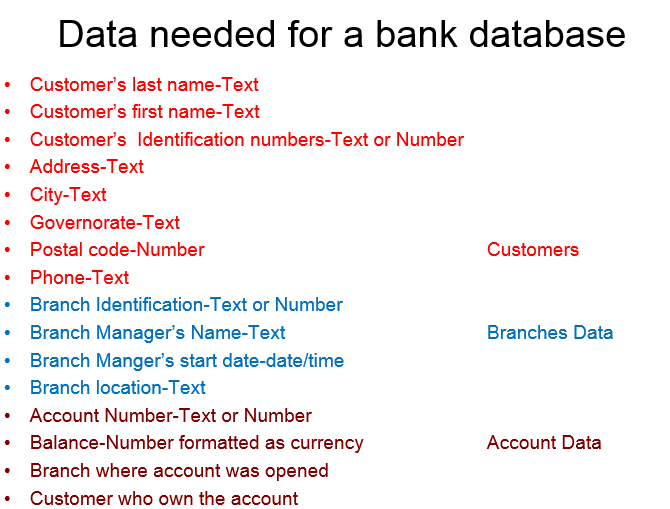 58
نهاية المحاضرة
http://www.bu.edu.eg/staff/shadyelmashad3-courses/14147/files
59